Imaging Constituent Quark Shape of Proton
Wenchang Xianga, Yanbing Caib, Daicui Zhouc

a.Guangzhou Maritime University
b.Guizhou University of Finance and Economics
c.Central China Normal University
Dec 17th 2023
Outline
Motivation
Proton Shape Fluctuations
Numerical results
Summary and discussions
2
Dec 17, 2023 / QPT2023
Constituent quark shape
Wenchang Xiang
01.Motivation
Hydrodynamic simulations
3
Implications from collective flow in proton-lead collisions
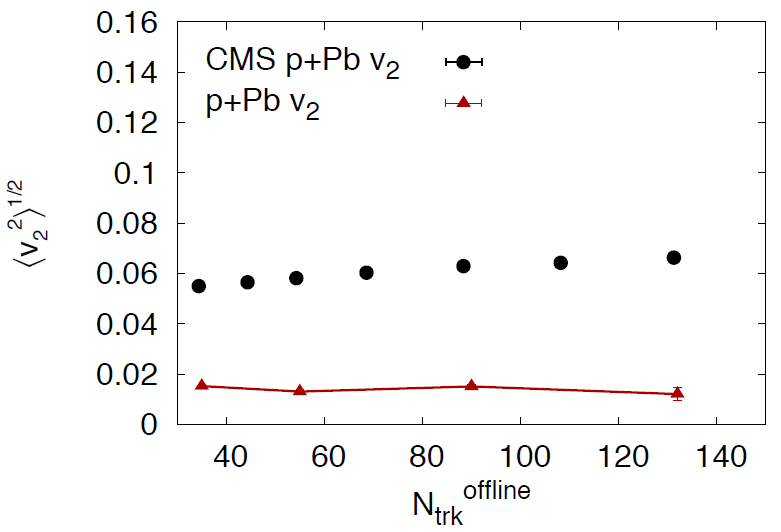 Round proton: hydrodynamic calculations
cannot reproduce v2 data in proton-lead collisions
IP-Glasma, arXiv:1405.3605
Round Proton
4
Dec 17, 2023 / QPT2023
Constituent quark shape
Wenchang Xiang
Implications from collective flow in proton-lead collisions
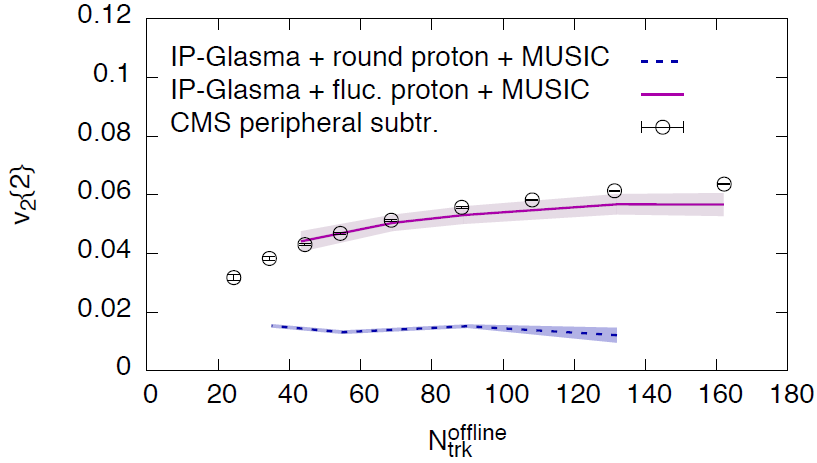 Hydrodynamic with proton 
Shape fluctuations
Successful description
data!
arXiv:1705.03177
5
Dec 17, 2023 / QPT2023
Constituent quark shape
Wenchang Xiang
02. Proton Shape Fluctuations
Hot spot model
6
Beyond round proton
Basic questions
Hot spot model
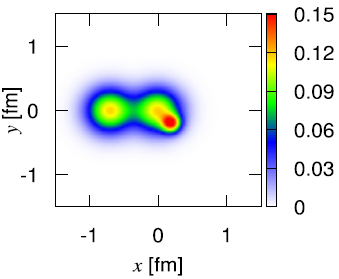 How are partons of the proton distributed 
spatially?
Gaussian, Exponential or Others?
Width?
How do the deformation of the proton 
construct?
How do the parton positions fluctuate 
event-by-event?
Hot spot model?
Stringy model?
Gaussian, Exponential or Others?
Width?
Stringy model
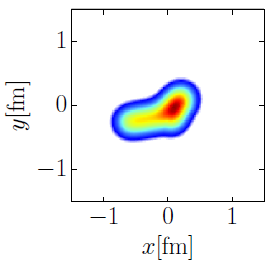 7
Dec 17, 2023 / QPT2023
Constituent quark shape
Wenchang Xiang
Probe of proton structure
------ Deep Inelastic Scattering
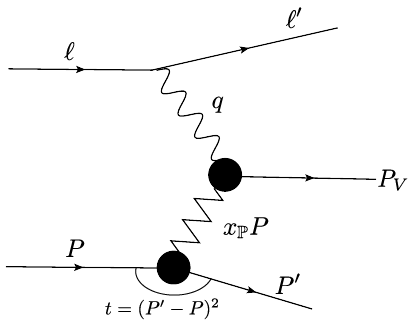 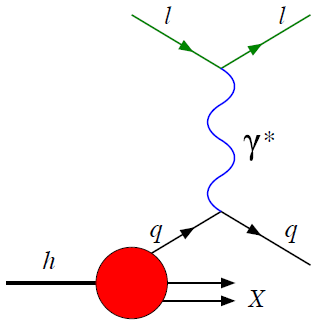 Deep Inelastic Scattering
Diffractive Deep Inelastic Scattering
e + p            e + p + V
Measure total momentum transfer 
Fourier conjugate to impact parameter 
probe spatial density profile of proton
8
Dec 17, 2023 / QPT2023
Constituent quark shape
Wenchang Xiang
Exclusive diffractive vector meson production
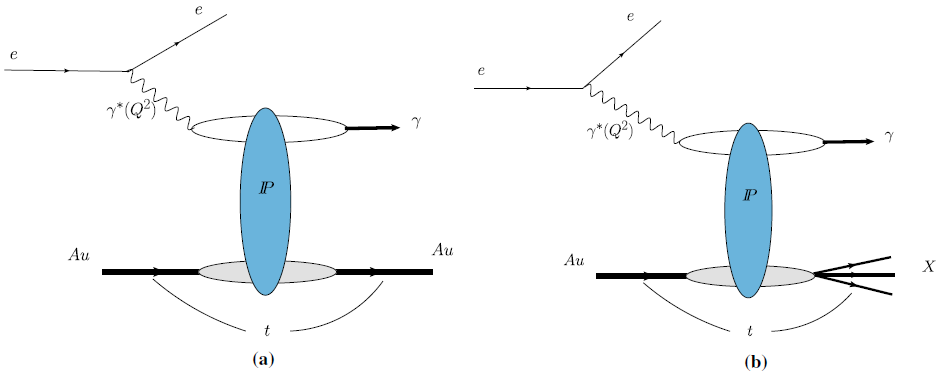 p
p
p
Coherent process
Incoherent process
9
Dec 17, 2023 / QPT2023
Constituent quark shape
Wenchang Xiang
Dipole scattering amplitude
Proton spatial profile function
Other models: b-CGC, Balitsky-Kovchegov equation……
10
Dec 17, 2023 / QPT2023
Constituent quark shape
Wenchang Xiang
Modeling fluctuations by constituent quark picture
Hot spots model
Proton spatial profile function
A proton includes 3 valence quarks, uud
Simulations
11
Dec 17, 2023 / QPT2023
Constituent quark shape
Wenchang Xiang
03. Numerical results
Vector meson productions at HERA
12
Proton shape from vector meson productions
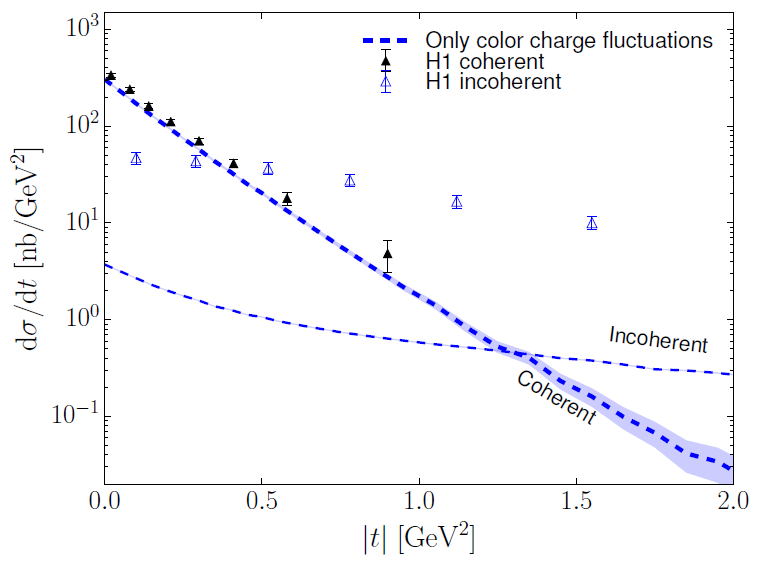 Round proton + color charge fluctuations
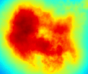 Incoherent calculations:
several magnitude smaller than the data
arXiv:1607.01711
13
Dec 17, 2023 / QPT2023
Constituent quark shape
Wenchang Xiang
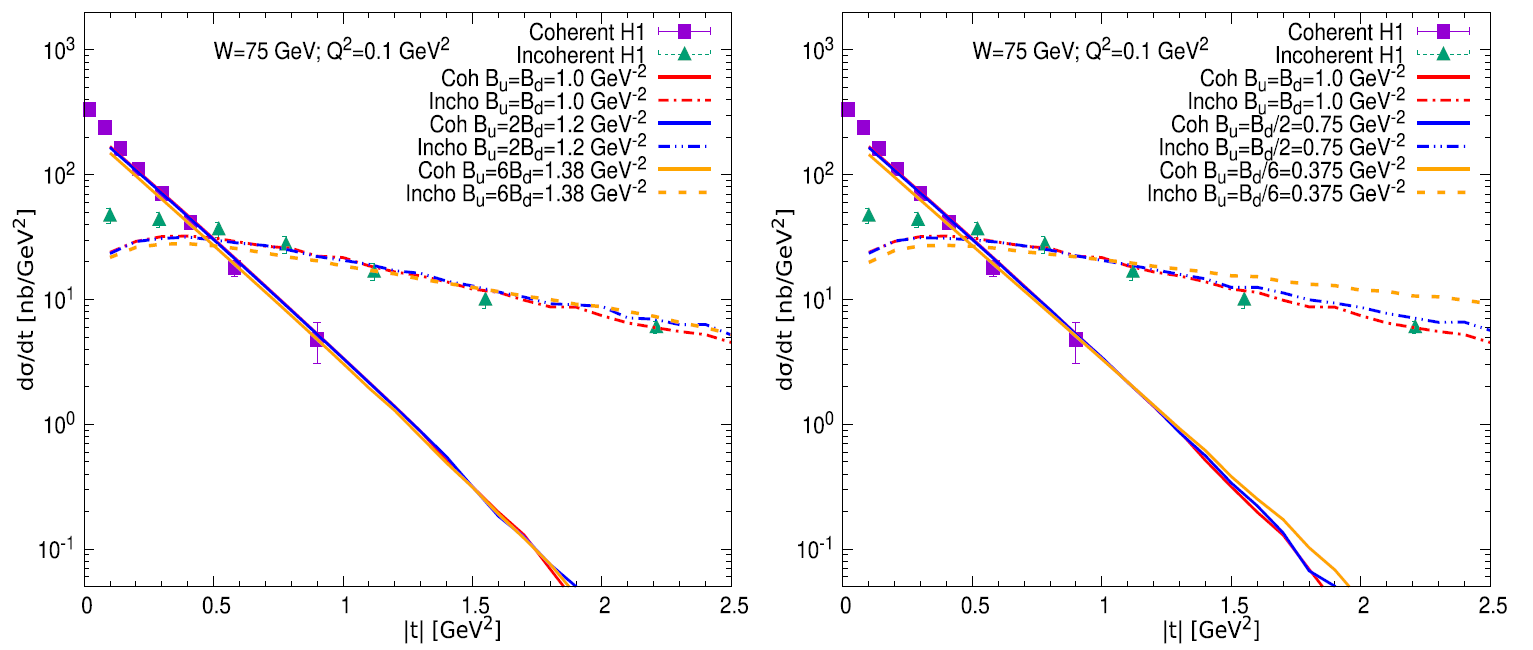 NPA1042(2024)122810
14
Dec 17, 2023 / QPT2023
Constituent quark shape
Wenchang Xiang
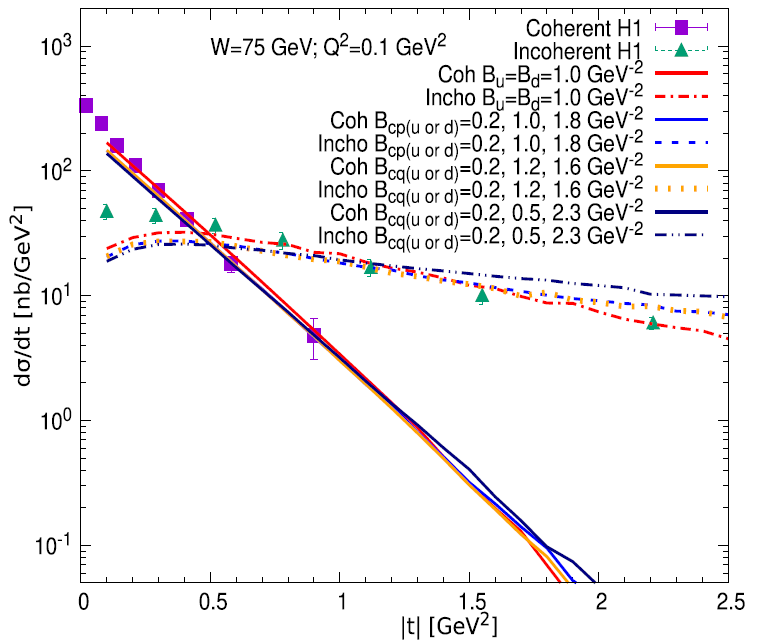 Valence quark distribution widths:
6 sets

Incoherent process: inconsistent with 
     each other
Coherent process: agreement with each
     other
NPA1042(2024)122810
15
Dec 17, 2023 / QPT2023
Constituent quark shape
Wenchang Xiang
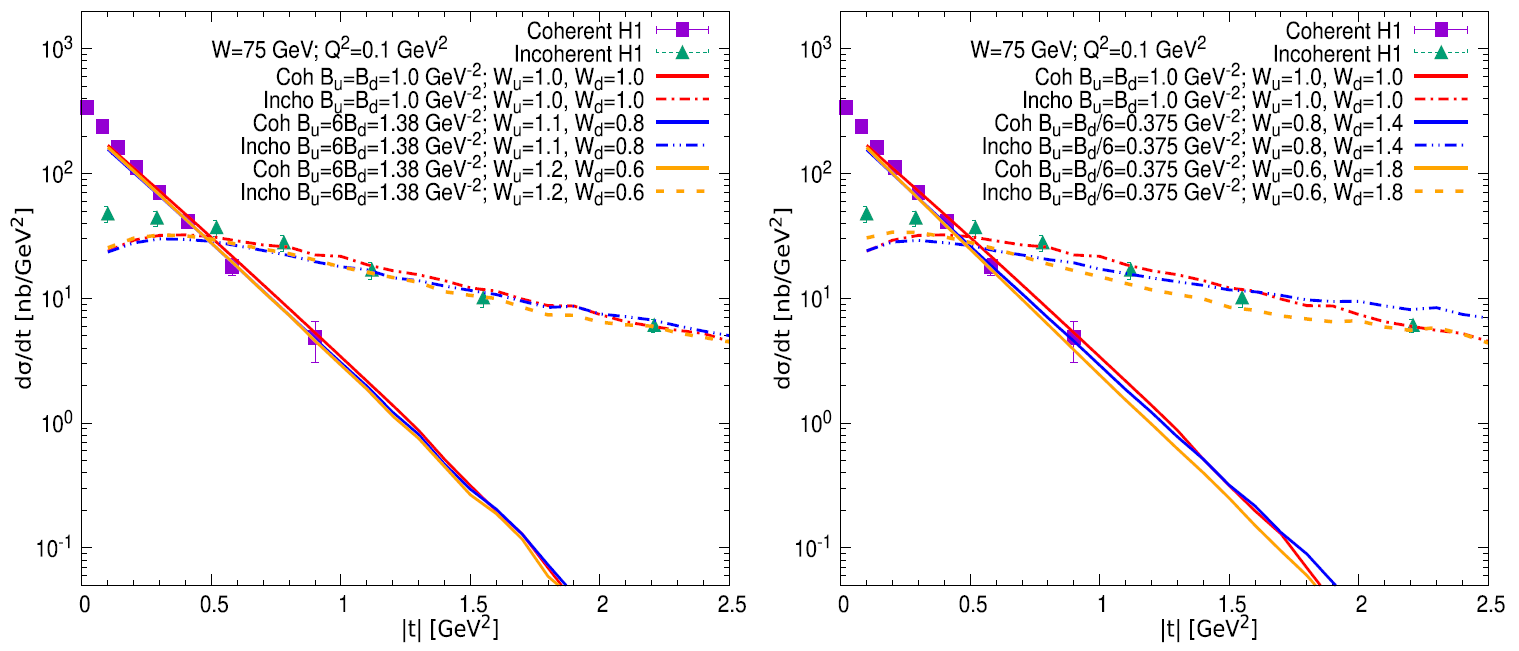 NPA1042(2024)122810
16
Dec 17, 2023 / QPT2023
Constituent quark shape
Wenchang Xiang
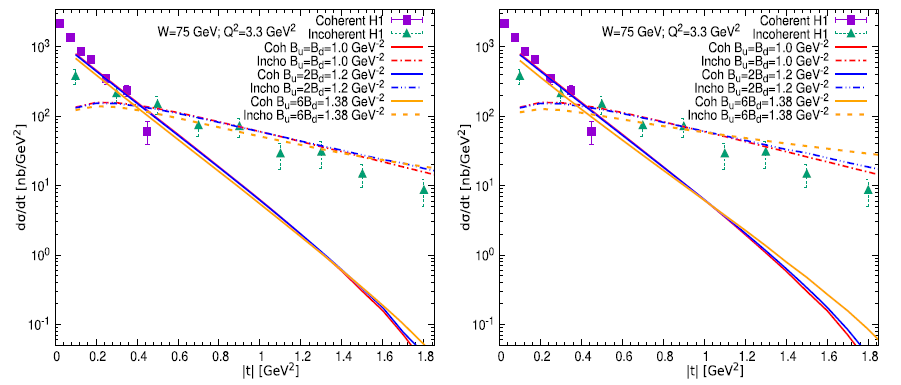 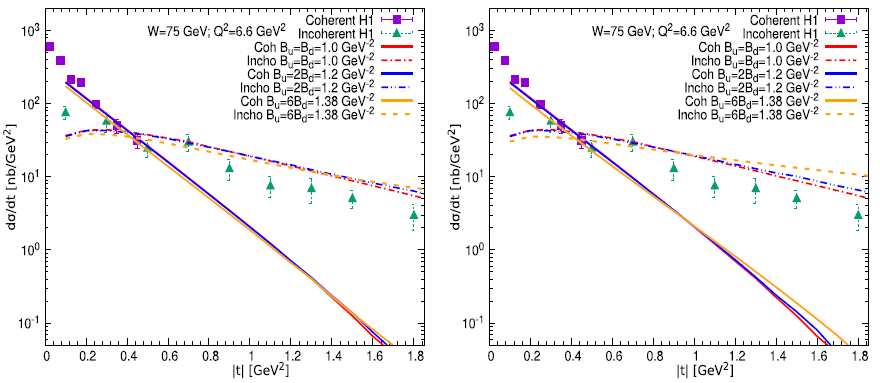 NPA1042(2024)122810
17
Dec 17, 2023 / QPT2023
Constituent quark shape
Wenchang Xiang
04. Summary and discussion
18
Summary and discussions
How to constructure proton shape fluctuations, hot spot model
Refined treatment of the width of the valence quarks
Show up quark width larger than down quark width 
Valence quark distribution different from its profile density distribution
Extend the nuclear deformation at EIC
19
Dec 17, 2023 / QPT2023
Constituent quark shape
Wenchang Xiang
Thank You !!!